at the clothing store
Составила:
Мелешко О.Г.
Учитель английского языка 
МБОУ «Лицей Сигма»
г.Барнаул
Hello! Welcome to our clothing store. My name is Alice. I’m a shop assistant. I will show you the best clothes we have got.
Name the clothes we have got in the shop
blouse
dress
shirt
skirt
jeans
trousers
T-shirt
sweater
raincoat
coat
fur coat
scarf
gloves
mittens
boots
shoes
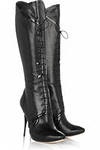 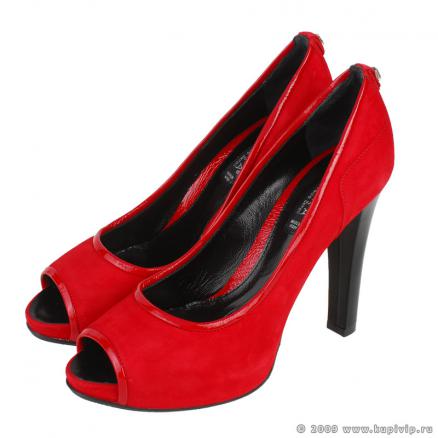 hat
suit
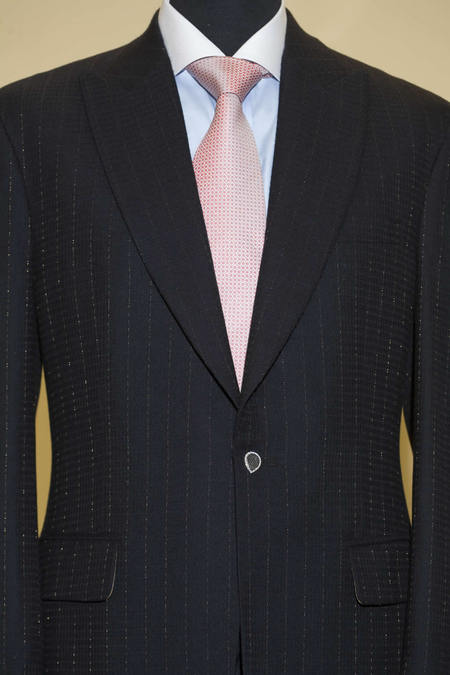 cap